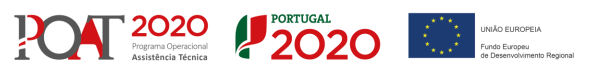 Designação do projeto | Ações do Município de Alcochete para combater a pandemia da doença COVID-19
Código do projeto |FSUE-02-9999-FSUE-000143
Eixo Prioritário| Compensar custos decorrentes da emergência de saúde pública da doença COVID-19
Região de intervenção |Lisboa
Entidade beneficiária |Município de Alcochete
Data de aprovação | 04-11-2021
Data de início I 14-03-2020
Data de conclusão I 30-09-2020
Custo total elegível I 149.469,81 EUR
Apoio financeiro da União Europeia | FEDER – 149.469,81 EUR
No âmbito da operação “Ações do Município de Alcochete para combater a pandemia da doença COVID-19”, aprovada pelo POAT 2020, os principais objetivos são os seguintes:
- Cumprimento e implementação das normas emanadas pela DGS, necessárias ao combate e contenção da propagação do vírus SARS-COV-2 e da doença COVID-19;
- Acionamento de todas as estruturas de coordenação territorialmente competentes: Serviço Municipal de Proteção Civil, Associação Humanitária dos Bombeiros Voluntários de Alcochete; Guarda nacional Republicana, Autoridade de Saúde do Município, Centro de Saúde de Alcochete, Segurança Social, Juntas de Freguesia do Concelho, Centro Hospitalar Barreiro/Montijo, Base Aérea Nº 6 e Unidade de Apoio Geral de Material do Exército, e que integram a Comissão Municipal de Proteção Civil;
- Contributo para assegurar a resposta por parte destas entidades, com o reforço de meios para todas as operações na área da saúde pública;
- Manutenção do funcionamento da Comissão Municipal de Proteção Civil, enquanto responsável pela recolha e tratamento da informação relativa à situação pandémica em curso, garantindo uma permanente monitorização da situação;
- Atualização da informação da situação epidemiológica no concelho de Alcochete e respetiva divulgação à população.
Em suma, no contexto de situação pandémica, profundamente exigente, que atravessamos, considera-se que se impõem medidas, como as anteriormente descritas, que são objeto da presente candidatura e que, entre outras, demonstram o importante papel que as autarquias locais têm vindo a desempenhar na resposta à doença COVID -19, especialmente, na prevenção, proteção e apoio à população.